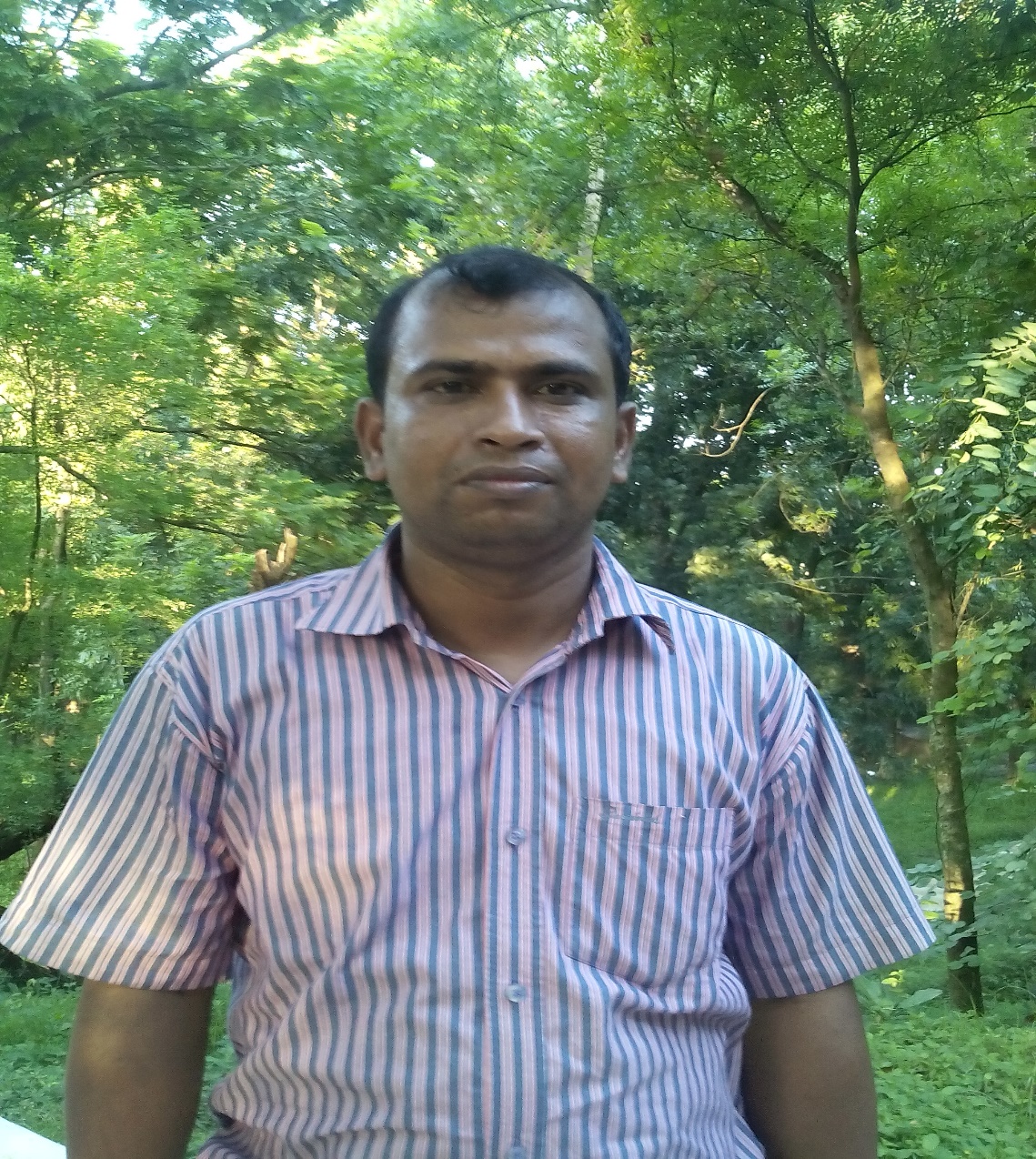 আজকের ক্লাসে
 সবাইকে 
স্বাগতম
উপস্থাপনায় :
শরীফ মোঃ হাসানুজ্জামান  
সহকারি শিক্ষক
চরদিয়াড় সরকারি প্রাথমিক বিদ্যালয় 
দৌলতপুর, কুষ্টিয়া।
মোবাইল নং : ০১৭১৫৬৮৫২২০
sharifhasanuzzaman@gmail.com
Scholar Position
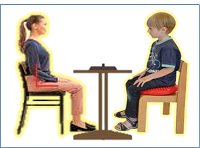 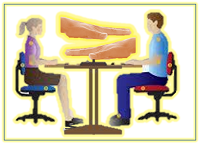 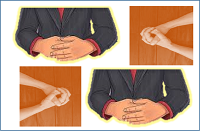 CM_SP-01
CM_SP-02
CM_SP-03
Sit Straightly 
Putting Hand on Knee
Sit Straightly 
Grabbing Hands on Table
Sit Straightly 
Putting Hand on Table
পাঠ পরিচিতি
শ্রেণী : পঞ্চম
বিষয় : গণিত
সময়ঃ : ৪০ মিনিট।
তারিখ : ২২-03-2020
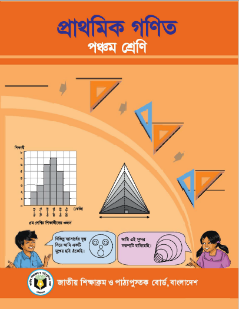 চলো আমরা একটি গল্প শুনি
ইঁদুর আর বানরের রূটি ভাগের গল্প
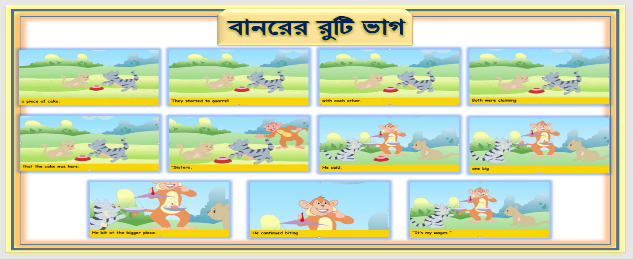 https://www.youtube.com/watch?v=FR-Q-gBmBIY
শিখনফল
এই পাঠ শেষে শিক্ষার্থীরা..........
১৭.১.১ : মৌলিক উৎপাদকের 					সাহায্যে গসাগু নির্ণয় 					করতে পারবে।
১২টি আপেল আছে যা থেকে কোন অবশিষ্ট না রেখে কত ভাবে বন্টন করা যেতে পারে?
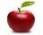 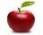 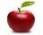 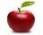 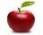 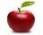 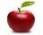 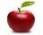 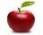 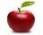 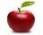 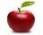 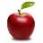 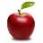 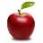 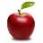 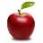 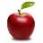 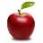 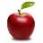 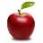 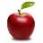 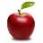 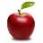 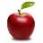 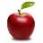 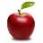 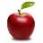 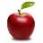 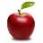 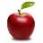 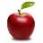 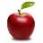 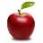 ৩ জনকে ৪টি করে দেওয়া যেতে পারে
2 জনকে 6টি করে দেওয়া যেতে পারে
১ জনকে ১২টি দেওয়া যেতে পারে
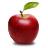 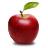 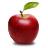 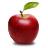 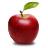 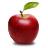 ৬ জনকে ২টি করে দেওয়া যেতে পারে
১২জনকে ১টি করে দেওয়া যেতে পারে
৪ জনকে ৩টি করে দেওয়া যেতে পারে
পাঠ ঘোষণা
বিষয় : গণিত	
মূল পাঠ : গুণিতক ও গুণনীয়ক

বিশেষ পাঠ : গ.সা.গু সমস্যার সমাধান।
(মৌলিক উৎপাদকের সাহায্যে)
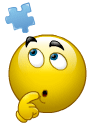 উত্তর
পূর্ব জ্ঞান যাচাই
১. যেকোন সংখ্যার মৌলিক গুণনীয়কগুলো ঐ সংখ্যার মৌলিক উৎপাদক।
মৌলিক উৎপাদক কাকে বলে  ?
সাধারণ মৌলিক উৎপাদক কি ?
১ মৌলিক সংখ্যা নয়, কারণ কি ? 
সাধারণ মৌলিক উৎপাদক না থাকে তাহলে তাদের লসাগু কি হবে ?
১ থেকে ২০ পর্যন্ত মৌলিক সংখ্যাগুলো বল।
২. প্রদত্ত সব সংখ্যাগুলোর মধ্যে বিদ্যমান উৎপাদকগুলোই সাধারণ উৎপাদক
৩. ১ এর মৌলিক সংখ্যা মাত্র একটি বা ১ নিজেই ।
৪. উক্ত সংখ্যাগুলোরে গুণফল
৫. ২, ৩, ৫, ৭, ৯, ১১, ১৩, ১৭, ১৯
পাঠ উপস্থাপন
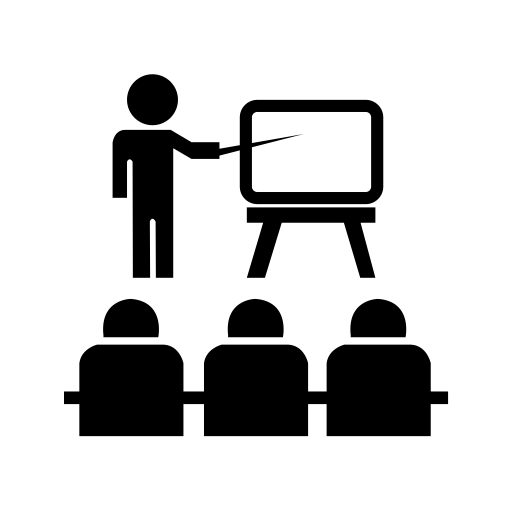 পাঠ্যপুস্তক বন্ধ রেখে বোর্ডে লেখা সংখ্যা দু’টি 
৩০ ও ৪৫ এর গসাগু বের কর
চলো উত্তর মিলিয়ে দেখি
একই 
সংখ্যাগুলোকে 
বৃত্ত চিহ্নিত করি
৩০ এর উৎপাদক হচ্ছে  ১  ২  ৩  ৫  ১৫  ৩০
৪৫ এর উৎপাদক হচ্ছে  ১   ৩  ৫  ৯  ১৫  ৪৫
উভয়ের মধ্যে সর্বোচ্চ সাধারন উৎপাদক হল ১৫
সুতরাং গসাগু হচ্ছে  ১৫
তোমরা পাঠ্যবইয়ের ৩৬ পৃষ্ঠা খোল
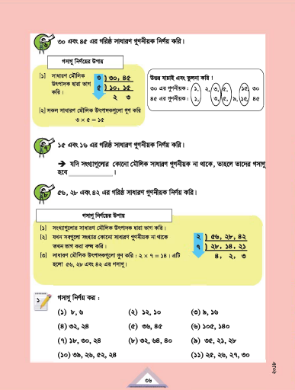 চলো আমরা সংখ্যা দু’টিকে সাধারণ মৌলিক উৎপাদক 
দ্বারা ভাগ করে উত্তর বের করি (উপরে-নিচে হিসেব করে )
৩
৩০, ৪৫
সকল সাধারন 
উৎপাদকগুলো 
গুণ করি
১০, ১৫
৫
২,  ৩
৩ × ৫ = ১৫, সুতরাং গসাগু ১৫
এই পদ্ধতিতে আমরা শিখলাম কিভাবে উপরে-নিচে হিসেব করে গসাগু বের করতে হয়
চলো আমরা কাজ-৮ উভয় পদ্ধতিতে করি ও উত্তর মিলিয়ে দেখি
৫৬, ২৮ এবং ৪২ এর গরিষ্ঠ সাধারণ গুণনীয়ক নির্ণয়
সর্বোচ্চ সাধারণ   উৎপাদক হল 
14
সুতরাং গসাগু হচ্ছে  14
৫৬ এর উৎপাদক : ১   ২       ৪     ৭    ৮   14  ২৮  ৫৬
28 এর উৎপাদক : ১   2       4     7         ১4  28
42 এর উৎপাদক : ১   2    3    6  7        ১4   21  42
সাধারণ মৌলিক উৎপাদক দ্বারা ভাগ করে উত্তর বের করি (উপরে-নিচে হিসেব করে )
সকল সাধারন উৎপাদকগুলো গুণ করি
56, 28,  42
2
28,  14,  21
7
2 × 7 = ১4, সুতরাং গসাগু ১4
4,   2,   ৩
চলো আমরা পাঠ্যবইয়ের ৩৬ পৃষ্ঠায় গসাগু নির্ণয়ের উপায় ব্যাখ্যা করি
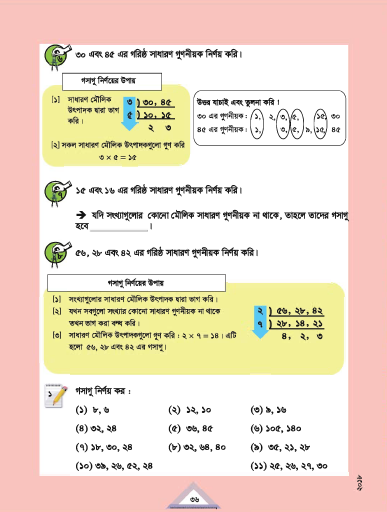 সংখ্যাগুলোর সাধারণ মৌলিক উৎপাদক দ্বারা ভাগ করি ।
যখন সবগুলো সংখ্যার সাধারণ গুণনীয়ক/উৎপাদক না থকে তখন ভাগ বন্ধ করি ।
সাধারণ মৌলিক উৎপাদকগুলো গুণ করি , যেমন ২ × ৭ = ১৪ । এটি ৫৬, ২৮ ও ৪২ এর গসাগু ।
কাজ ৭। ১৫ ও ১৬ গসাগু নির্ণয় করি
১৫ ও ১৬ এর সাধারণ কোনো মৌলিক উৎপাদক নেই
তাই, এদের গসাগু হবে ১

সুতরাং, আমরা জানলাম 
যদি প্রদত্ত সংখ্যাগুলোর কোনো সাধারণ মৌলিক উৎপাদক না থাকে তাহলে তাদের গসাগু হবে
১ (এক)
তোমরা পাঠ্যবইয়ের ৩৬ পৃষ্ঠার অনুশীলনী ১ কর
চলো আমরা উত্তর মিলিয়ে দেখি
(৩) ৯, ১৬
(১) ৮, ৬
(২) ১২ , ১০
৯, ১৬
১
৮, ৬
২
১২, ১০
২
৪, ৩
৬,  ৫
৯ ও ১৬ এর কোনো সাধারণ মৌলিক উৎপাদক নেই 
সুতরাং এদের গসাগু ১
৮ ও ৬ এর সাধারণ মৌলিক উৎপাদক ২
সুতরাং এদের গসাগু ২
১২ ও ১০ এর সাধারণ মৌলিক উৎপাদক ২
সুতরাং এদের গসাগু ২
(5) 36,  45
(৪) ৩২, ২৪
(6) 105,  140
3
36, 45
105, 140
5
৩২, ২৪
২
12, 15
21,  28
১৬, ১২
3
7
২
4,  5
3,  4
৮,  ৬
২
৪,  ৩
৩২ ও ২৪ এর সাধারণ মৌলিক উৎপাদক ২×2×2=8
সুতরাং এদের গসাগু 8
36 ও ৪5 এর সাধারণ মৌলিক উৎপাদক 3×3=9
সুতরাং এদের গসাগু 9
105 ও 140 এর সাধারণ মৌলিক উৎপাদক             5×7=35
সুতরাং এদের গসাগু 35
(8) 32, ৬4,  40
(9) 35, 21, 28
(7) 1৮, 30, 24
18, 36, 24
32, ৬4, 40
২
২
35, 21, 28
7
16, ৩2, 20
9,  18, 12
2
5,  ৩,  4
3
3, 6,   4
8, 16, 10
2
4,  8,  5
18, 36 ও 2৪ এর সাধারণ মৌলিক উৎপাদক 3×2=6
সুতরাং এদের গসাগু 6
32, 64 ও 40 এর সাধারণ মৌলিক উৎপাদক 2×2×2=8
সুতরাং এদের গসাগু 8
35, 21, 28 এর একমাত্র সাধারণ মৌলিক উৎপাদক ৭
সুতরাং এদের গসাগু ৭
(১০) ৩৯, ২৬, ৫২, ৪০
(১১) ২৫, ২৬, ২৭, ৩০
২৫, ২৬, ২৭, ৩০
১
১
৩৯, ২৬, ৫২, ৪০
৩৯, ২৬, ৫২, ৪০ এর কোনো সাধারণ মৌলিক উৎপাদক নেই 
সুতরাং এদের গসাগু ১
২৫, ২৬, ২৭, ৩০ এর কোনো সাধারণ মৌলিক উৎপাদক নেই 
সুতরাং এদের গসাগু ১
এ পাঠ শেষে আমরা যা যা জানলাম
প্রদত্ত সংখ্যাগুলোর সাধারণ মৌলিক উৎপাদক দ্বারা ভাগ করে গসাগু নির্ণয় করা  (উপরে-নিচে হিসেব করে ) ।

যদি প্রদত্ত সংখ্যাগুলোর কোনো সাধারণ মৌলিক উৎপাদক না থাকে তাহলে তাদের গসাগু হবে ১ (এক) ।
মূল্যায়ন
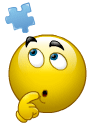 উত্তর
যদি প্রদত্ত সংখ্যাগুলোর সাধারণ মৌলিক উৎপাদক না থাকে তাহলে তাদের গসাগু কত হবে ?
যদি প্রদত্ত সংখ্যাগুলোর সাধারণ মৌলিক উৎপাদক না থাকে তাহলে তাদের লসাগু কি হবে ?
১ মৌলিক সংখ্যা নয়, কারণ কি ?
৬, ১৫, ১৮ এর গসাগু কত ? 
১৩,  ২৫, ৩০ এর গসাগু কত ?
১. ১ (এক) ।
২. উক্ত সংখ্যাগুলোর গুণফল
৩. ১ এর মৌলিক সংখ্যা মাত্র একটি বা ১ নিজেই ।
৪. ৩
৫. ১
বাড়ির কাজ 
গসাগু নির্ণয় কর
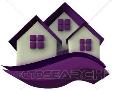 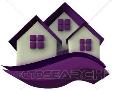 (৩) ৯, ৬, ৫
(১) ৬, ৪
(২) ৯, ৬,
(৫) ১২, ৩৬, ২৪
(৬) ১৮, ১৫, ২৪, ৪২
(৪) ১৩, ২৬, ৪০
(৭) ৩০, ২৫, ৫০, ৪০
(৮) ৩৬, ২৪, ৫৪
(৯) ১৫, ৩৬, ৫৩
(১১) ৩৯, ২৬, ৫২
(১০) ২৯, ২৬, ৫২,
(১২) ১২, ২৪, ৪২, ১৫
সবাইকে ধন্যবাদ
আজকের পাঠের সমাপ্তি ঘোষণা করা হল।